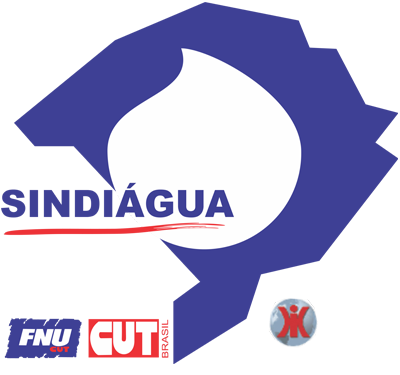 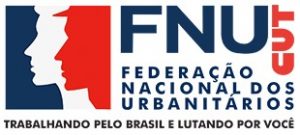 Mp - 868 /18
A mp da sede e da conta alta - reeditada
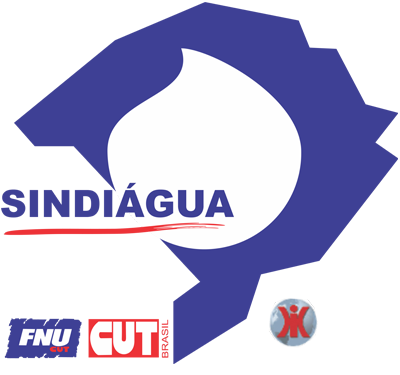 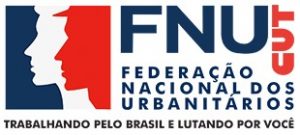 "Nunca na história da humanidade houve condições técnicas e científicas tão  adequadas a construir o mundo da dignidade humana, apenas essas condições foram expropriadas por um punhado de empresas que decidiram construir um mundo perverso."
Milton Santos
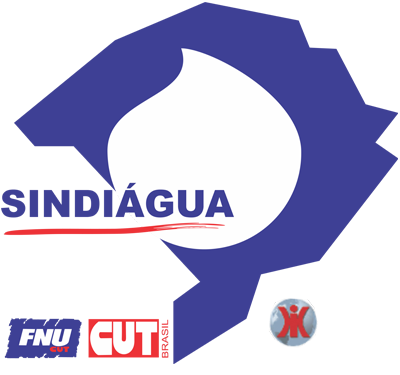 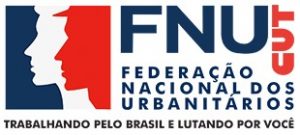 A falta de água e saneamento x mulheres
Falta de água tratada e de saneamento público afeta diretamente as mulheres, em especial jovens e negras. 
Relatório da ONU de 2016 mostrou que as mulheres são as responsáveis pela garantia de água em seus lares, em locais onde há escassez  de água. 
Essa responsabilidade chega a demandar de 2 a 8 horas diárias na vida das mulheres em busca de água, que na maioria dos casos são as jovens e mulheres negras que fazem esse trabalho.
Essa demanda acaba gerando o afastamento das mulheres  da vida  escolar.
Violência sexual, que acontece no  trajeto para buscar a água, ou nos locais onde tomam banho e lavam roupas.
Sofrem ataques de animais.
No Brasil isso acontece nas zonas rurais e nos locais onde a seca é constante e existe escassez de água.
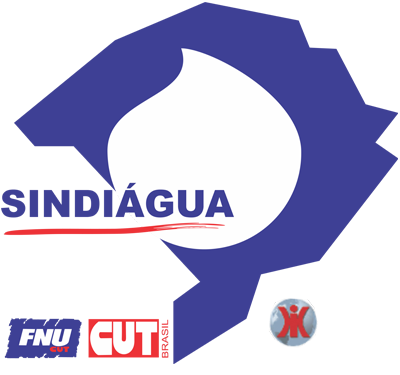 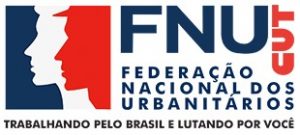 Mp altera a função da ana
A MP propõe que a regulamentação de água e esgoto, que hoje é atribuição de cada município, passe a ser do governo Federal, tornando a ANA a única agência reguladora do setor.
Anula as funções das Agências Estaduais.
E a torna responsável pela fixação das tarifas cobradas.
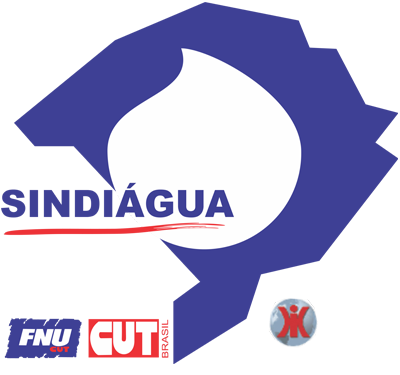 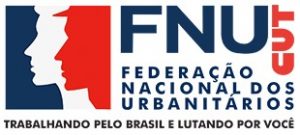 A mp entrega o filé do saneamento para a iniciativa privada
Com a MP o município torna-se refém da LICITAÇÃO. A empresa privada normalmente apresenta interessa onde há retorno financeiro, onde não existe necessidade de grandes investimentos. 
Os municípios menores, que representam 80% no país, correm o risco de ficarem a cargo do Estado. FIM DO SUBSÍDIO CRUZADO, que garante tarifas justas para todas e todos.
Os riscos para os municípios sem força política diante do gigantismo das transnacionais - maioria no setor do saneamento privado, não podem ser ignorados.
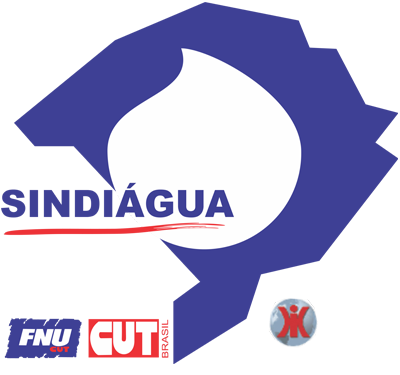 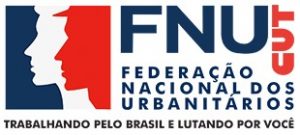 Brasil é vice - líder em Reestatização de água e saneamento no mundo
Com 78 casos, atrás da França com 106, o Brasil ocupa o ranking em segundo lugar. São 77 municípios em Tocantins* e Itu * no Estado de São de Paulo. 
Os motivos tanto no Brasil, como na França e nos demais 83 casos confirmados, do ano de 2000 até 2018 no restante do mundo de reestatização no setor de água e saneamento são sempre os mesmos:
Tarifas extremamente ELEVADAS
Falta de Transparência nos contratos
Baixo investimento das empresas privadas 
Insatisfação dos usuários
267 casos no mundo
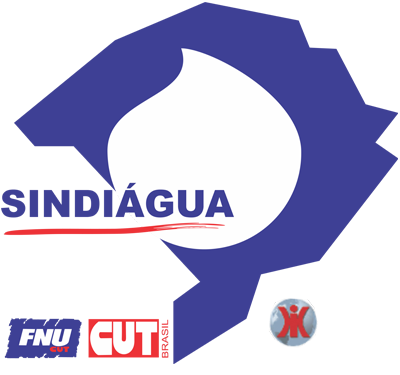 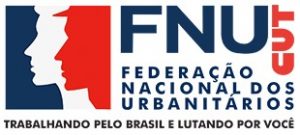 Ao mesmo tempo empresas privadas, ligadas a instituições financeiras  com lucros cada vez mais elevados, ou seja: PRIORIZAÇÃO DE RETORNO AOS INVESTIDORES, EM DETRIMENTO DA QUALIDADE DOS SERVIÇOS PRESTADOS PARA A POPULAÇÃO.
O brasil em 2017, somava 245 dos 5.5570 municípios com contratos de concessão com a iniciativa privada. Uma pesquisa realizada pelo Instituto Mais Democracia, denominada - Quem são os proprietários do saneamento no Brasil? , indicou que 58% dos grupos atuantes no País estão relacionadas a fundos de investimentos e a instituições financeiras. 
A mesma pesquisa comprovou que apenas 5 empresas controlam 88% dos contratos de concessão privados.
Importante termos também um olhar atento para o processo de internacionalização da água brasileira
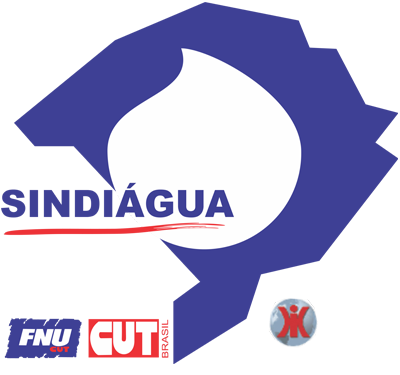 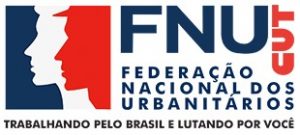 Água é direito fundamental para todas e todos
Em 2010 a ONU incluiu em seu rol de Direitos Humanos à ÁGUA E O SANEAMENTO BÁSICO. 
Lembrando que o direito humano à água obedece cinco pilares: disponibilidade, acessibilidade física, aceitabilidade, acessibilidade financeira e qualidade.
Empresa privada não atende os 5 pilares
Em virtude do lucro
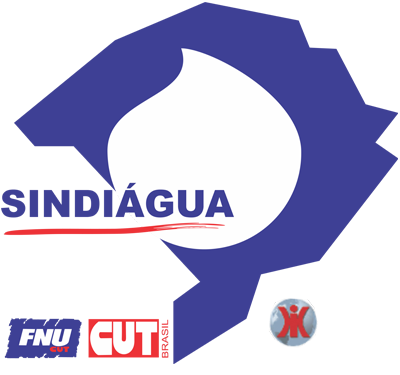 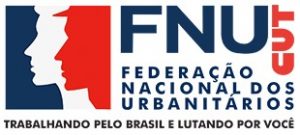 Água é um bem de todos … não pode ter dono!
https://diplomatique.org.br/brasil-e-vice-lider-mundial-em-reestatizacao-da-agua/

http://agenciabrasil.ebc.com.br/direitos-humanos/noticia/2016-11/falta-de-agua-e-tratamento-de-esgoto-afeta-principalmente-mulheres
https://br.boell.org/pt-br/2018/06/25/quem-sao-os-proprietarios-do-saneamento-no-brasil
Fonte:
É na luta que a gente se encontra!
Renata Valim
Secretária Nacional da Juventude - FNU
Dirigente Sindical Sindiágua RS 
Trabalhadora do Setor do Saneamento do RS
renata.valim@sindiaguars.com.br
renata.valim@gmail.com